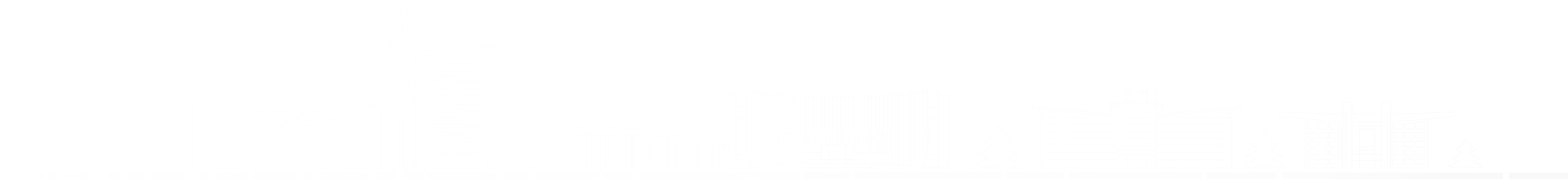 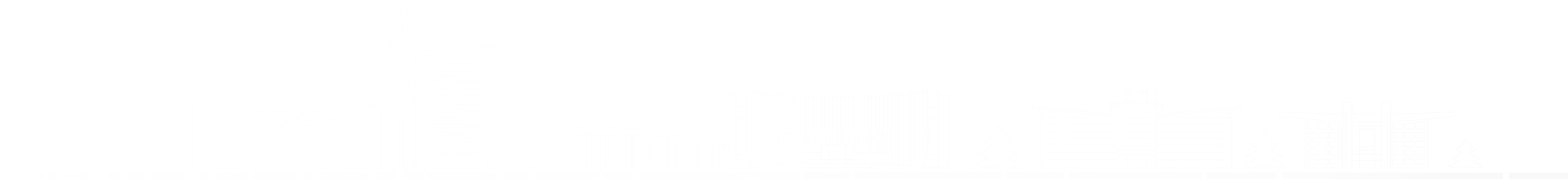 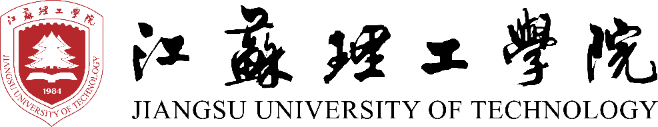 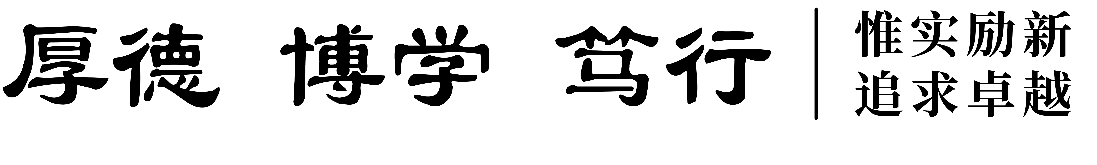 江苏理工学院PPT模板
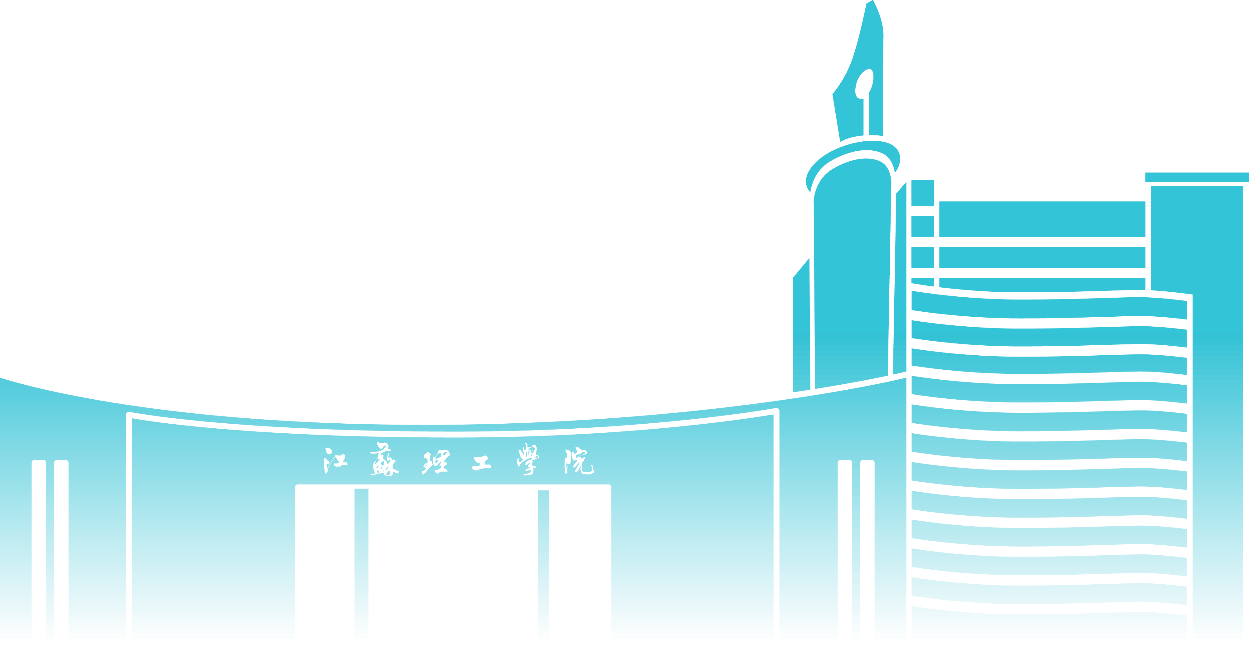 添加副标题文字说明
xxxxxxx
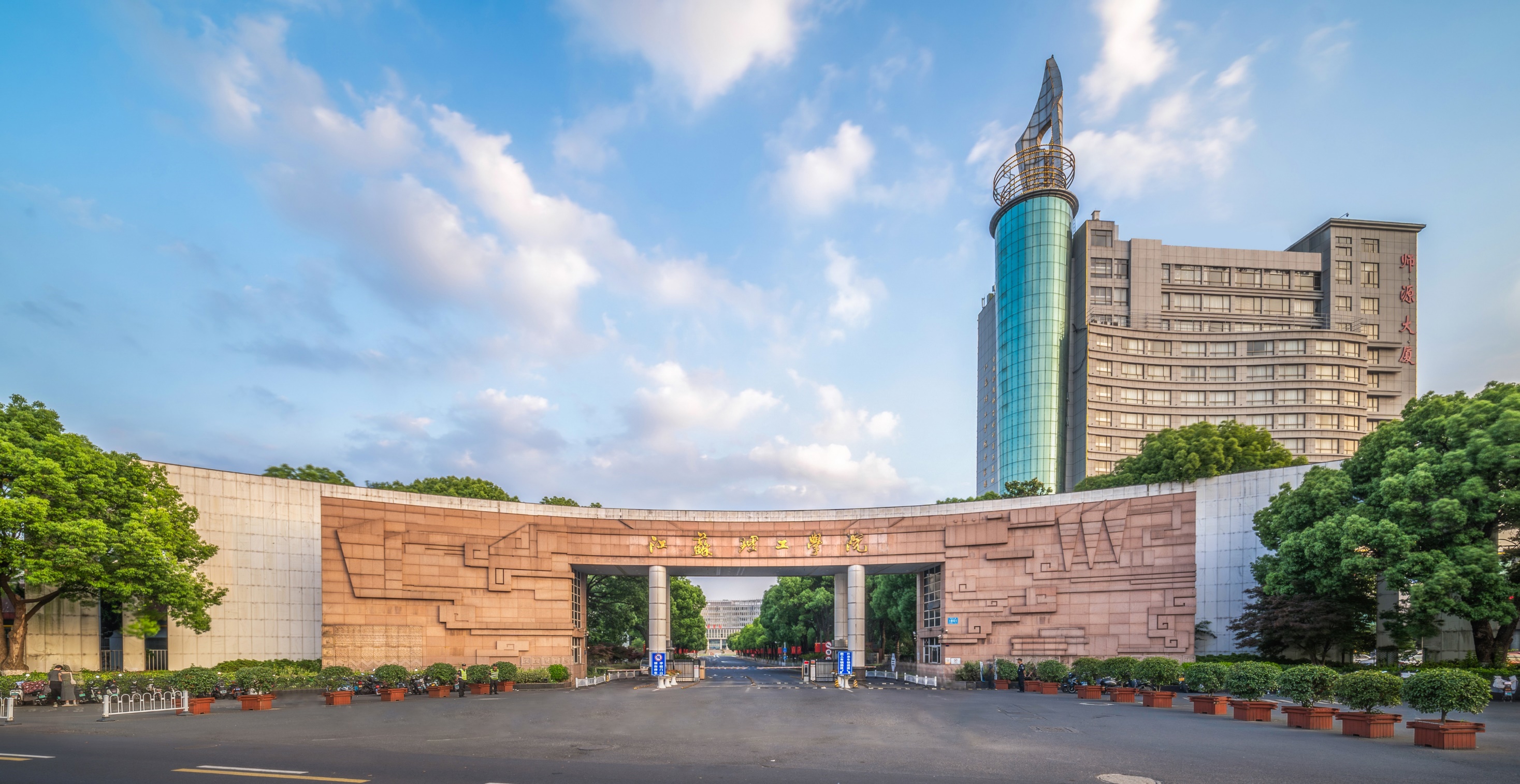 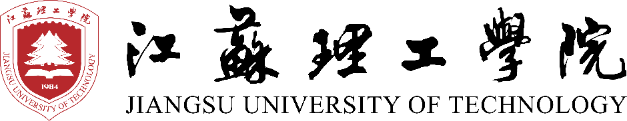 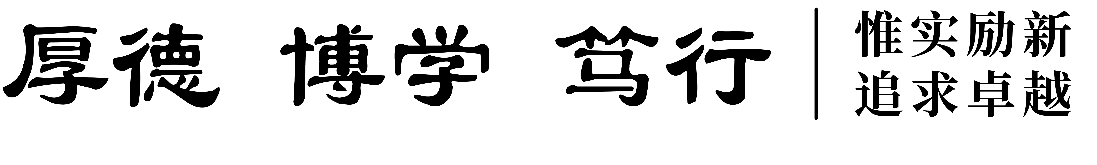 江苏理工学院PPT模板
单击此处输入内容
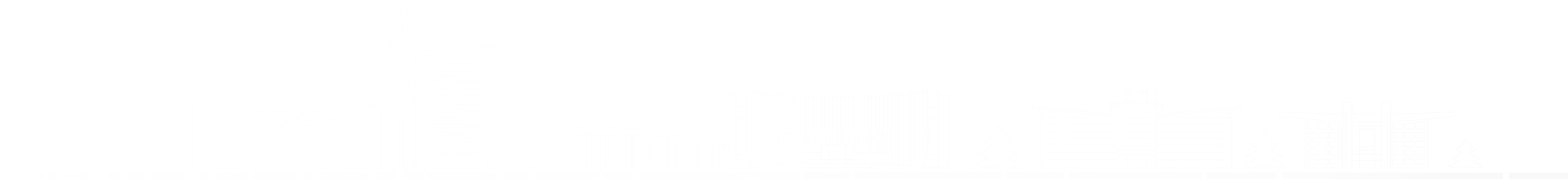 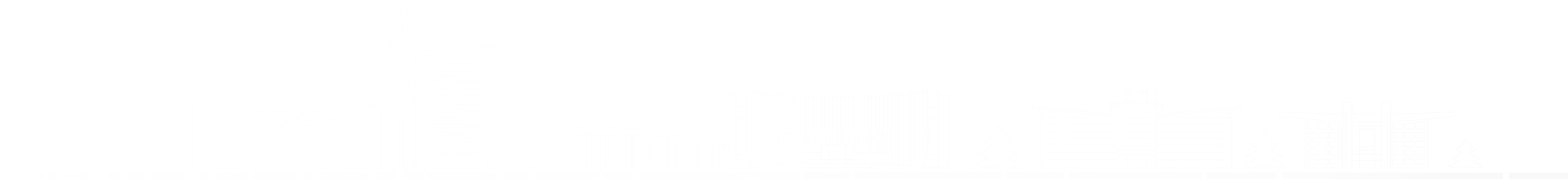 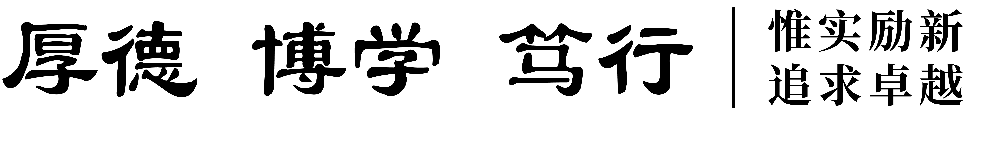 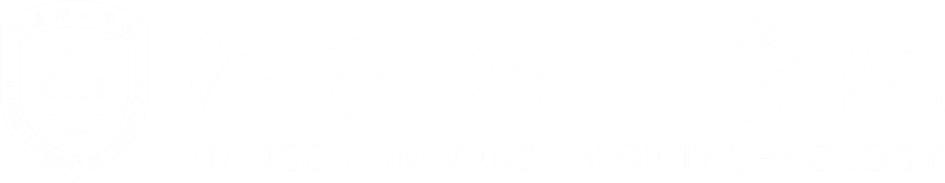 江苏理工学院PPT模板
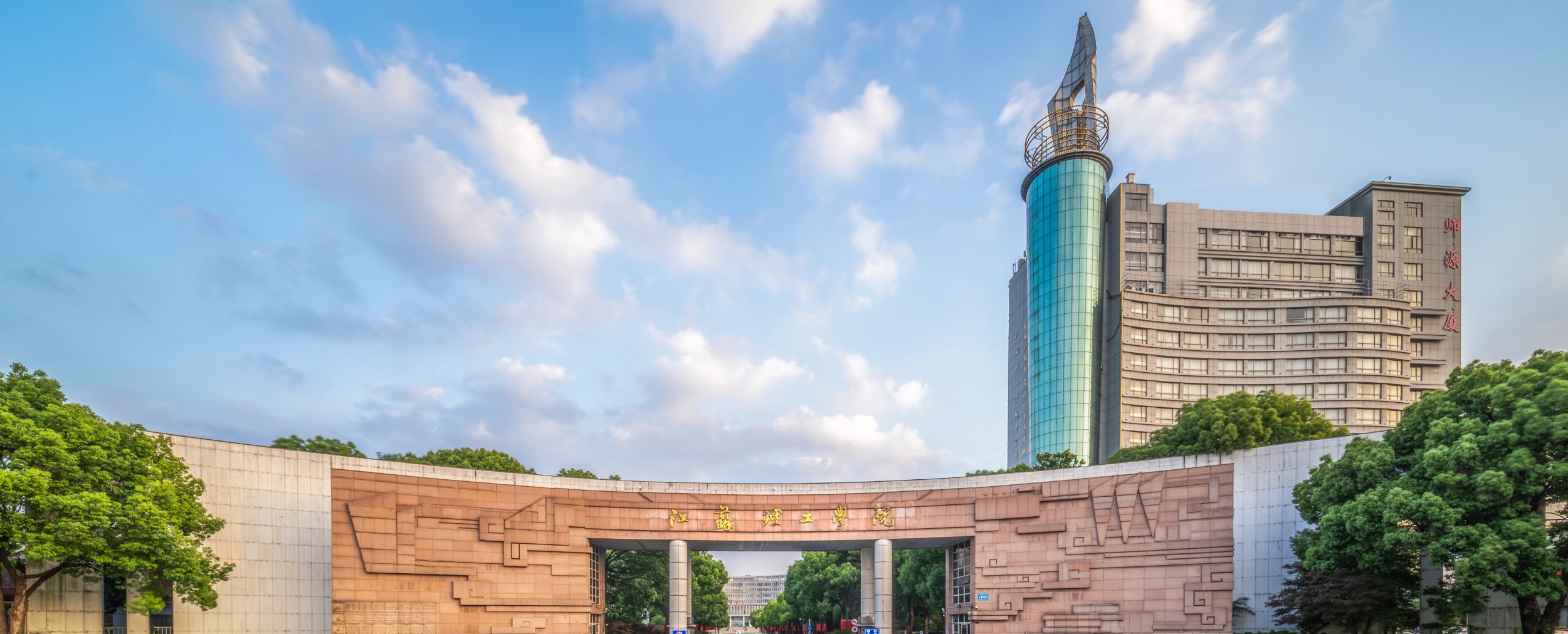 添加副标题文字说明
单击此处输入您的正文，文字是您思想的提炼，为了最终演示发布的良好效果，请尽量言简意赅的阐述观点，可根据需要可酌情增减文字
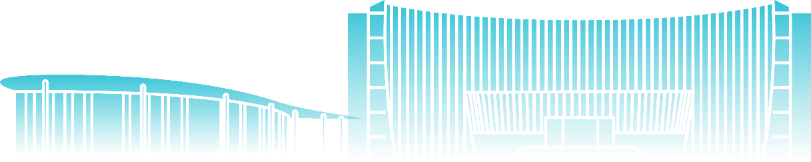 Contents
01
输入目录标题
02
输入目录标题
03
输入目录标题
04
输入目录标题
05
输入目录标题
目录
Contents
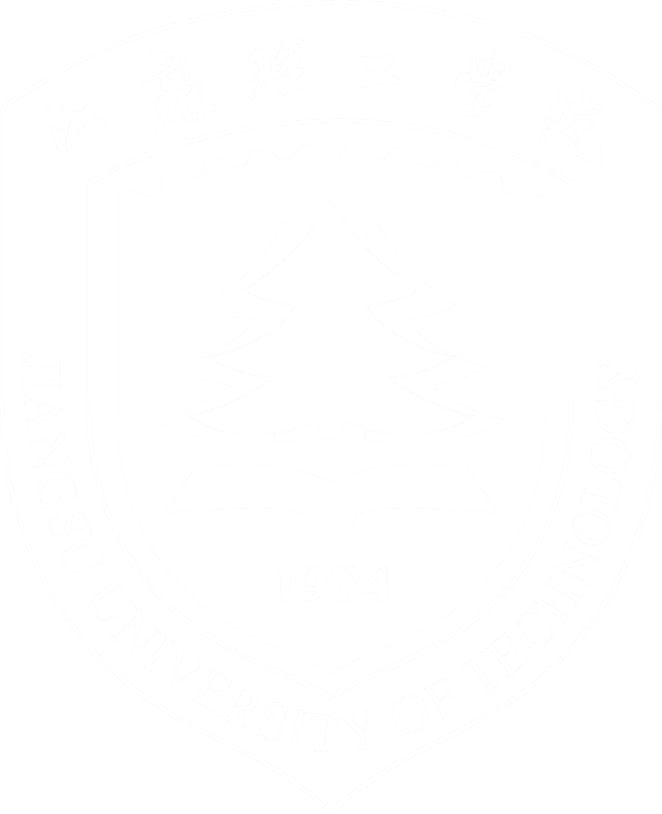 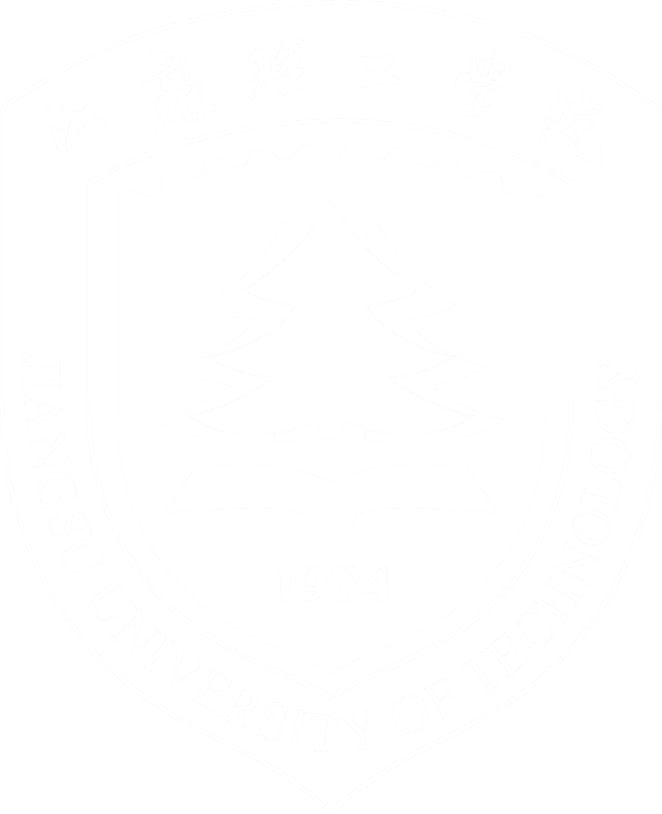 添加标题
01
单击此处输入您的正文，文字是您思想的提炼，为了最终演示发布的良好效果，请尽量言简意赅的阐述观点
Part one
01
添加标题
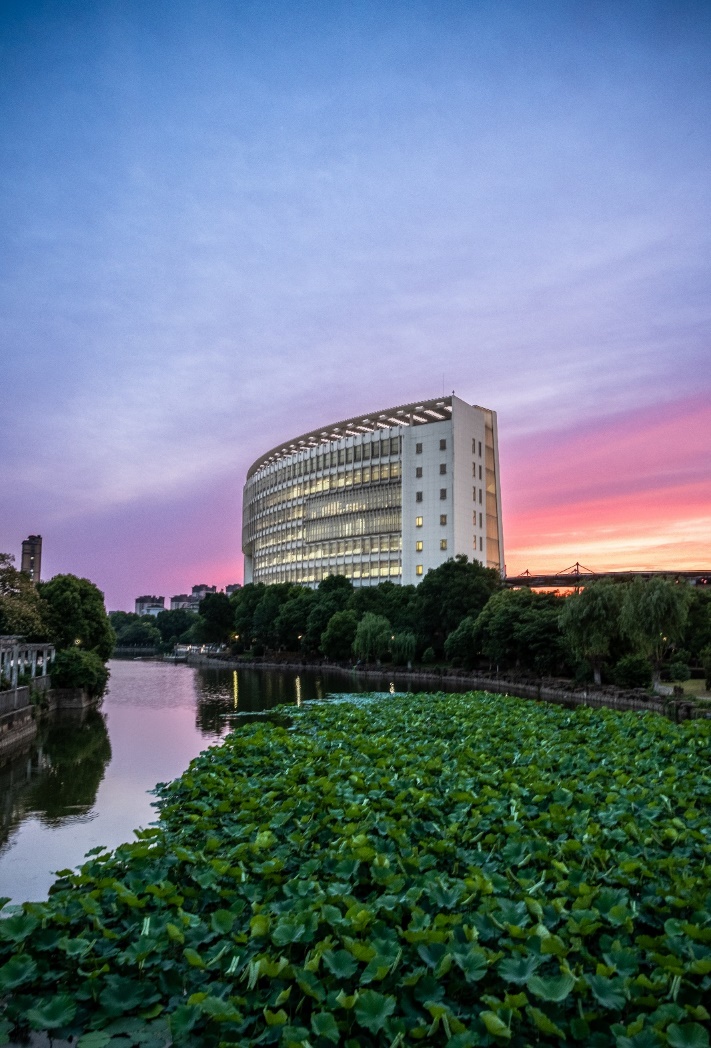 890+
添加标题
添加标题文本
TIANJIABIAOTI
200%
单击此处输入您的正文，文字是您思想的提炼，为了最终演示发布的良好效果，请您尽量言简意赅的阐述观点
单击此处输入您的正文，文字是您思想的提炼，为了最终演示发布的良好效果，请您尽量言简意赅的阐述观点
单击此处输入您的正文，文字是您思想的提炼，为了最终演示发布的良好效果，请您尽量言简意赅的阐述观点
添加标题文本
160
添加标题文本
01
添加标题
请在此处输入标题
1
单击此处输入您的正文，文字是您思想的提炼，为了最终演示发布的良好效果，请您尽量言简意赅的阐述观点
2
请在此处输入标题
请输入标题
单击此处输入您的正文，文字是您思想的提炼，为了最终演示发布的良好效果，请您尽量言简意赅的阐述观点
3
请在此处输入标题
单击此处输入您的正文，文字是您思想的提炼，为了最终演示发布的良好效果，请您尽量言简意赅的阐述观点
01
添加标题
单击此处输入您的正文，文字是您思想的提炼，为了最终演示发布的良好效果，请您尽量言简意赅的阐述观点
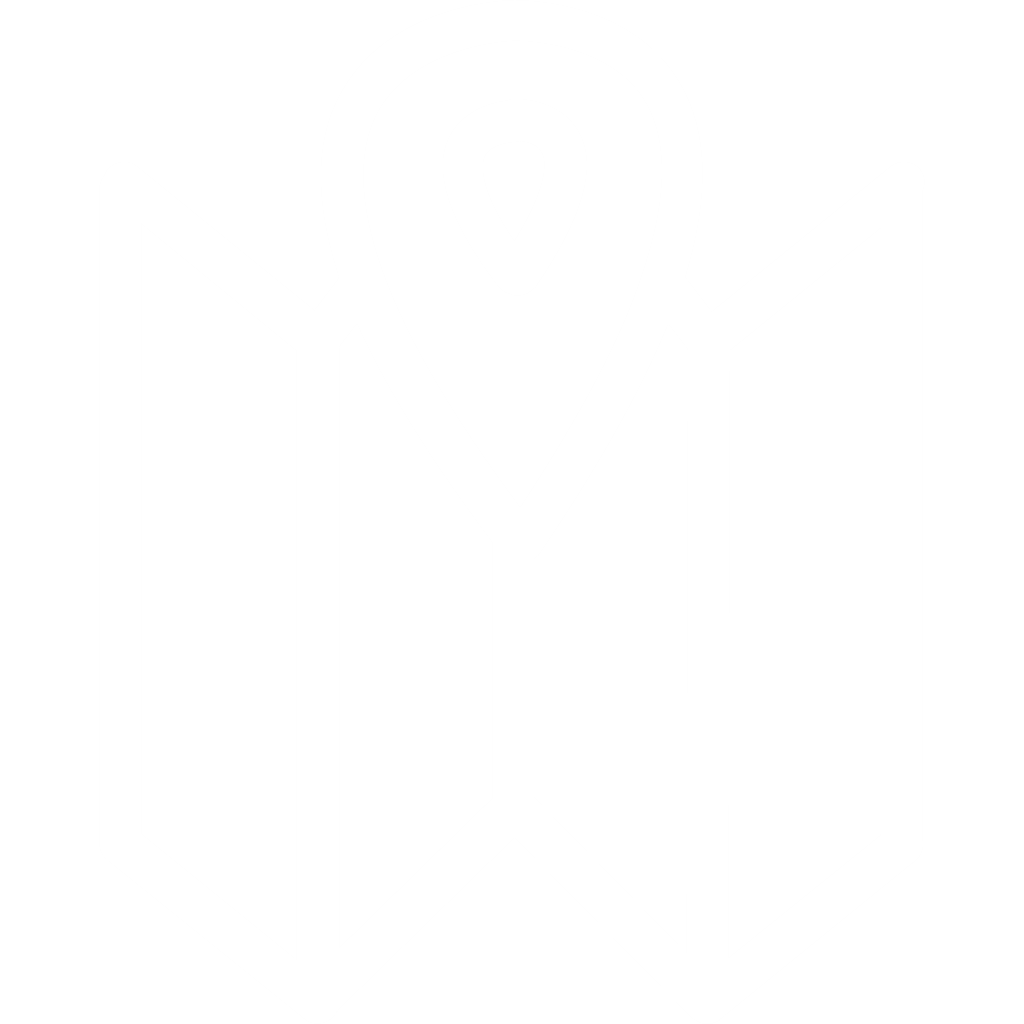 添加标题
TIANJIABIAOTI
单击此处输入您的正文，文字是您思想的提炼，为了最终演示发布的良好效果，请您尽量言简意赅的阐述观点
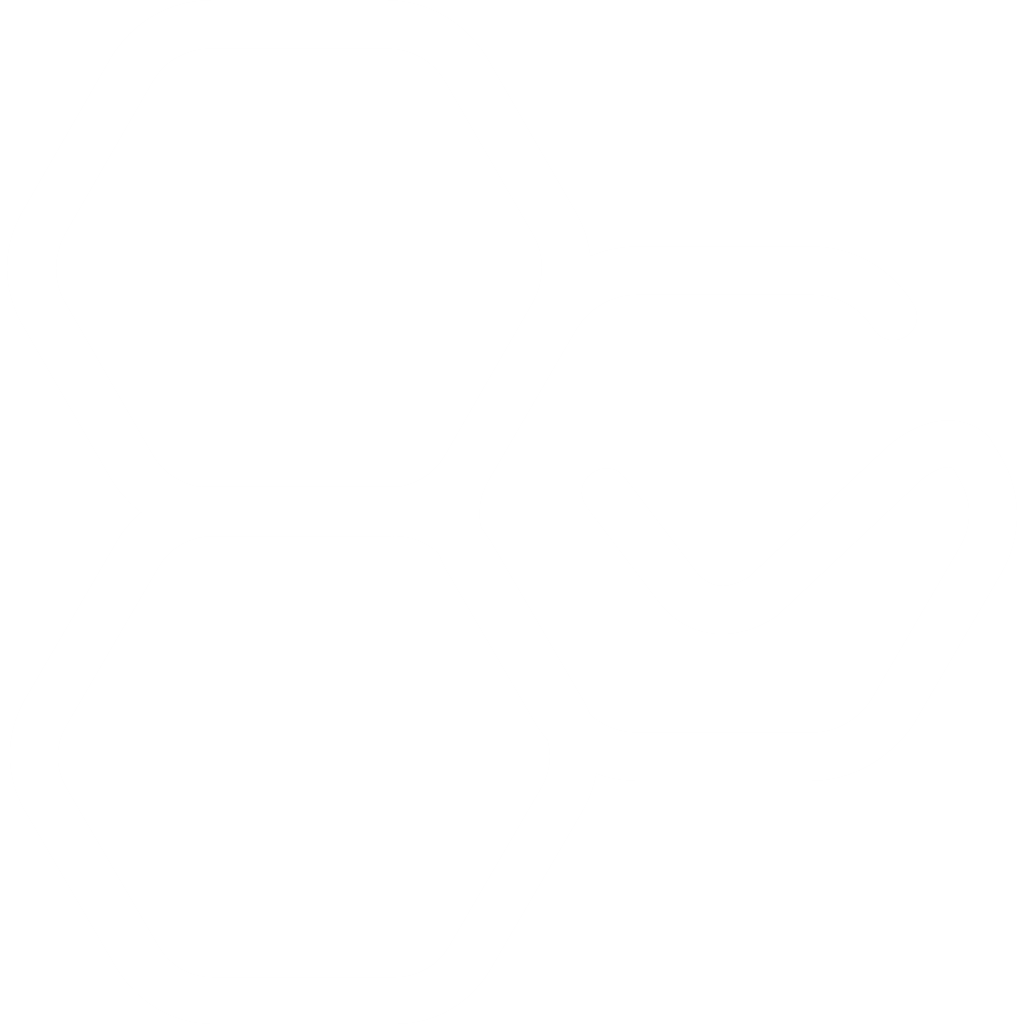 单击此处输入您的正文，文字是您思想的提炼，为了最终演示发布的良好效果，请您尽量言简意赅的阐述观点
单击此处输入您的正文，文字是您思想的提炼，为了最终演示发布的良好效果，请您尽量言简意赅的阐述观点
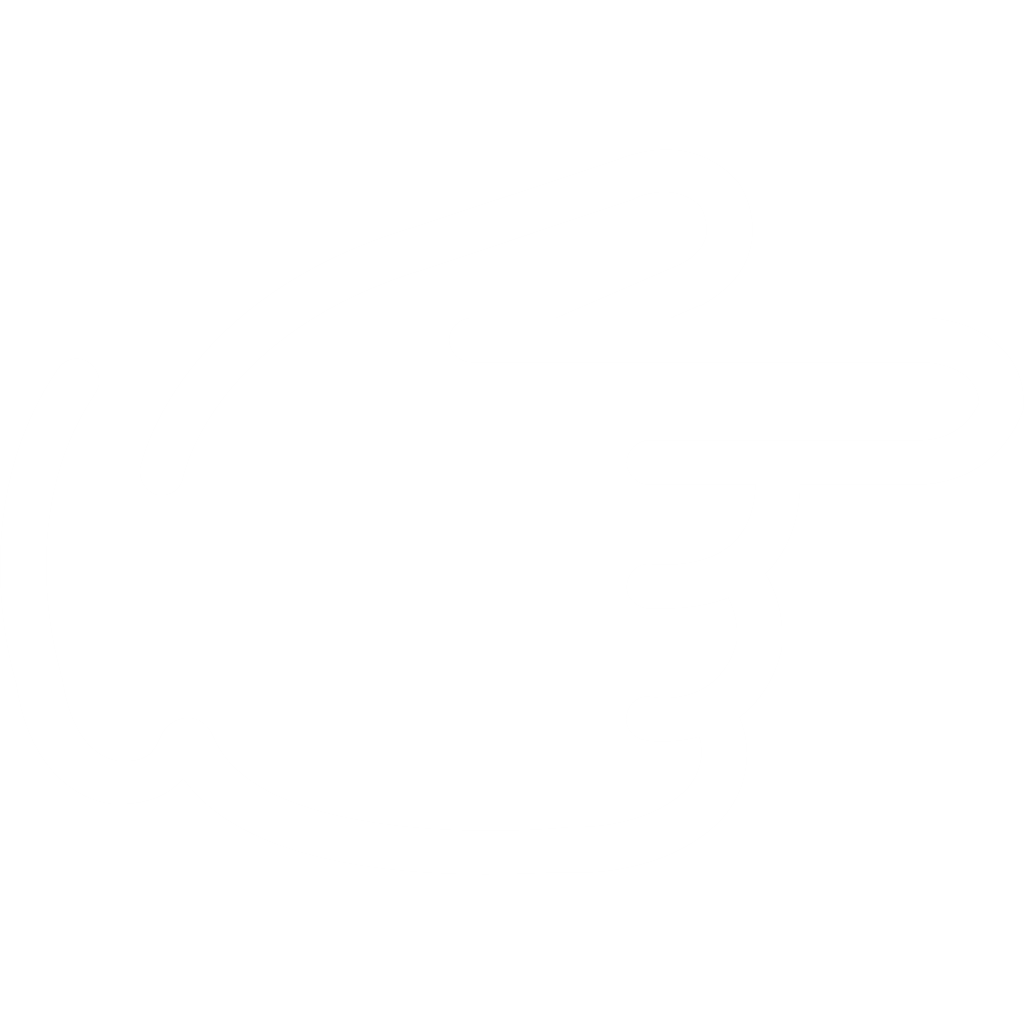 输入标题
输入标题
输入标题
单击此处输入您的正文，文字是您思想的提炼，为了最终演示发布的良好效果，请您尽量言简意赅的阐述观点
单击此处输入您的正文，文字是您思想的提炼，为了最终演示发布的良好效果，请您尽量言简意赅的阐述观点
单击此处输入您的正文，文字是您思想的提炼，为了最终演示发布的良好效果，请您尽量言简意赅的阐述观点
01
添加标题
输入要点标题
单击此处输入您的正文，文字是您思想的提炼，为了最终演示发布的良好效果，请您尽量言简意赅的阐述观点
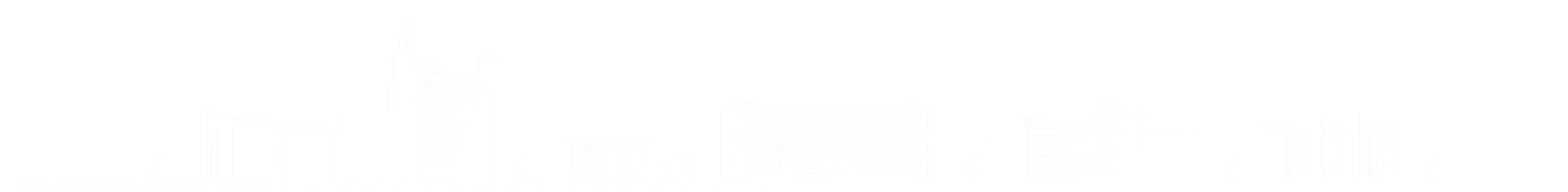 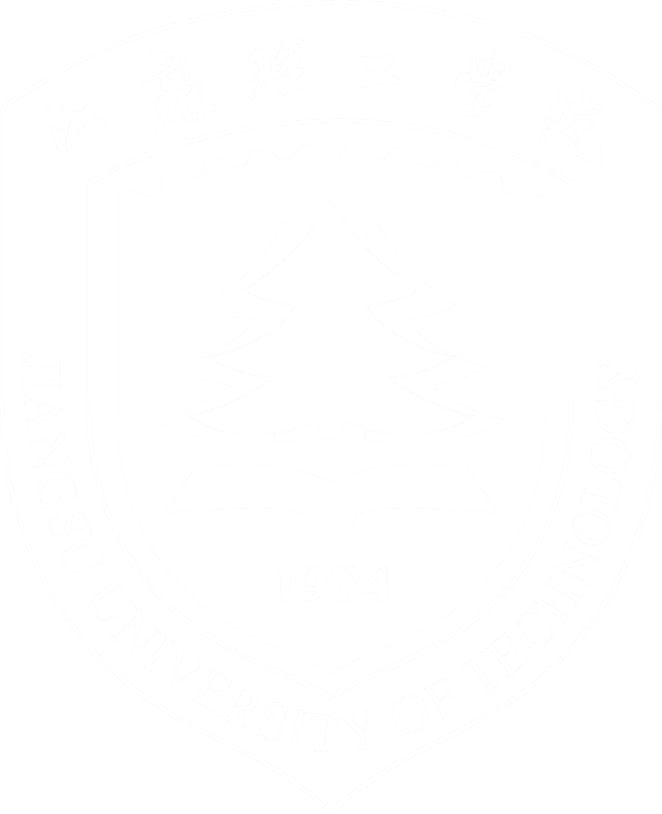 添加标题
02
单击此处输入您的正文，文字是您思想的提炼，为了最终演示发布的良好效果，请尽量言简意赅的阐述观点
Part TWO
02
添加标题
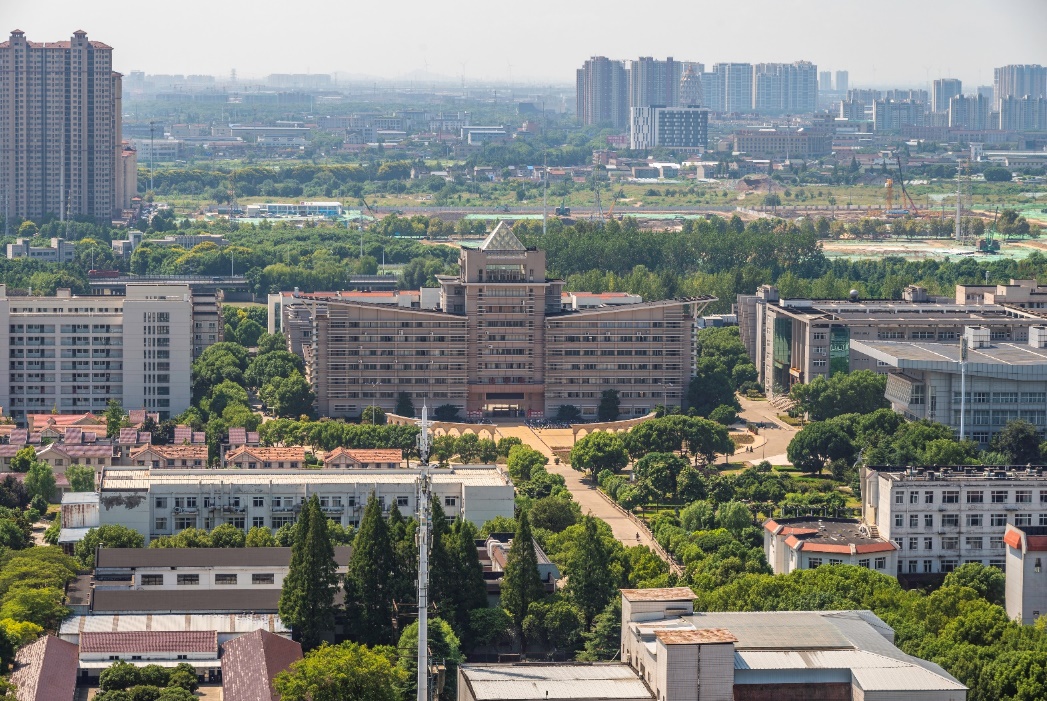 添加小标题
单击此处输入您的正文，文字是您思想的提炼，为了最终演示发布的良好效果，请尽量言简意赅的阐述观点
添加标题
添加标题
添加标题
单击此处输入您的正文，文字是您思想的提炼，为了最终演示发布的良好效果，请尽量言简意赅的阐述观点，根据需要可酌情增减文字，以便观者可以准确理解您所传达的信息。单击此处输入您的正文，文字是您思想的提炼，为了最终演示发布的良好效果，请尽量言简意赅的阐述观点，根据需要可酌情增减文字，以便观者可以准确理解您所传达的信息。
02
添加标题
添加标题
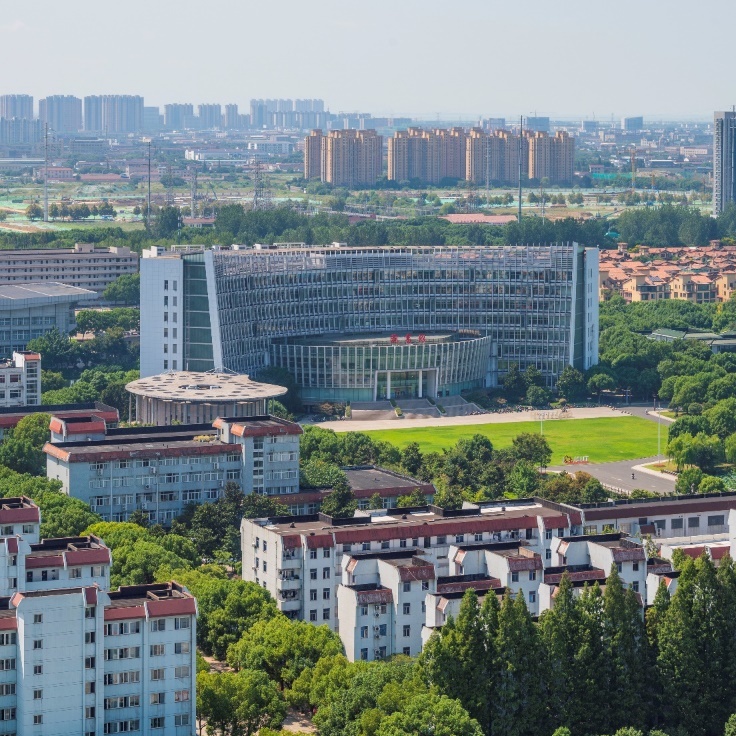 TIANJIABIAOTI
单击此处输入您的正文，文字是您思想的提炼，为了最终演示发布的良好效果，请尽量言简意赅的阐述观点。
单击此处输入您的正文，文字是您思想的提炼，为了最终演示发布的良好效果，请尽量言简意赅的阐述观点
添加标题
添加标题
添加标题
02
添加标题
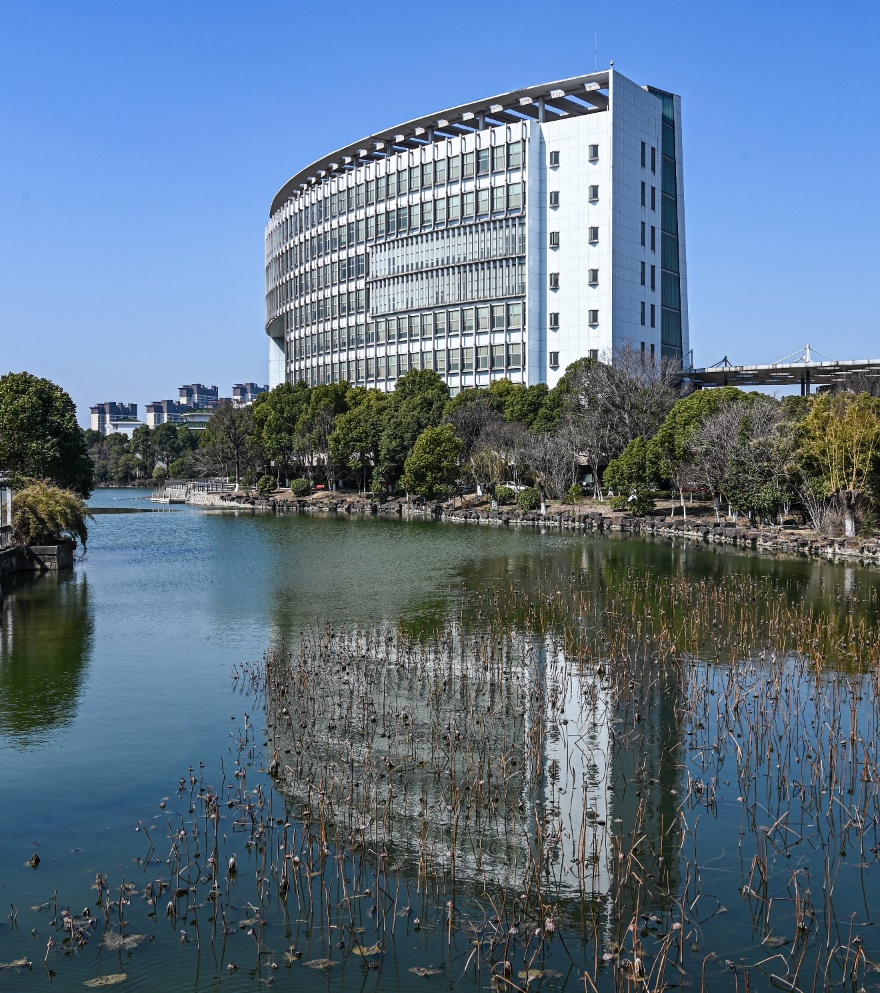 添加小标题
单击此处输入您的正文，文字是您思想的提炼，为了最终演示发布的良好效果，请尽量言简意赅的阐述观点
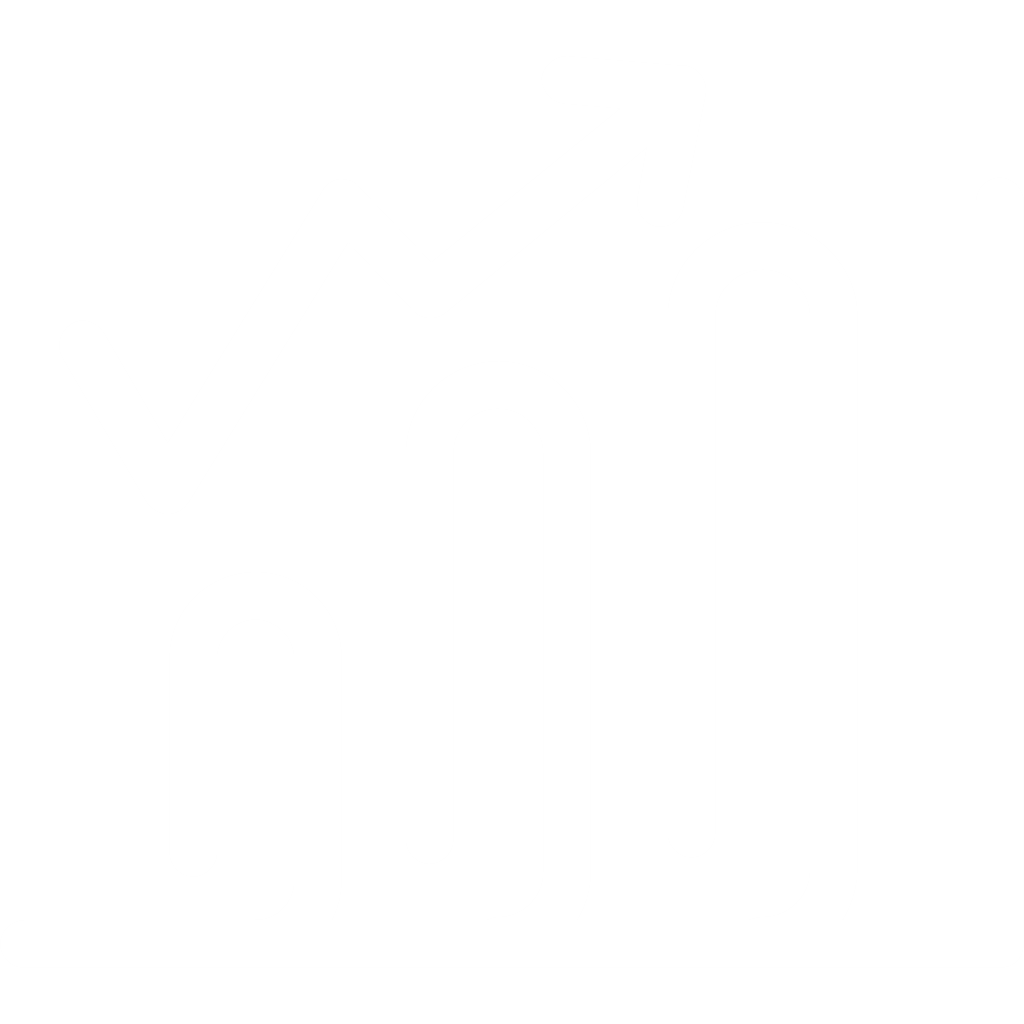 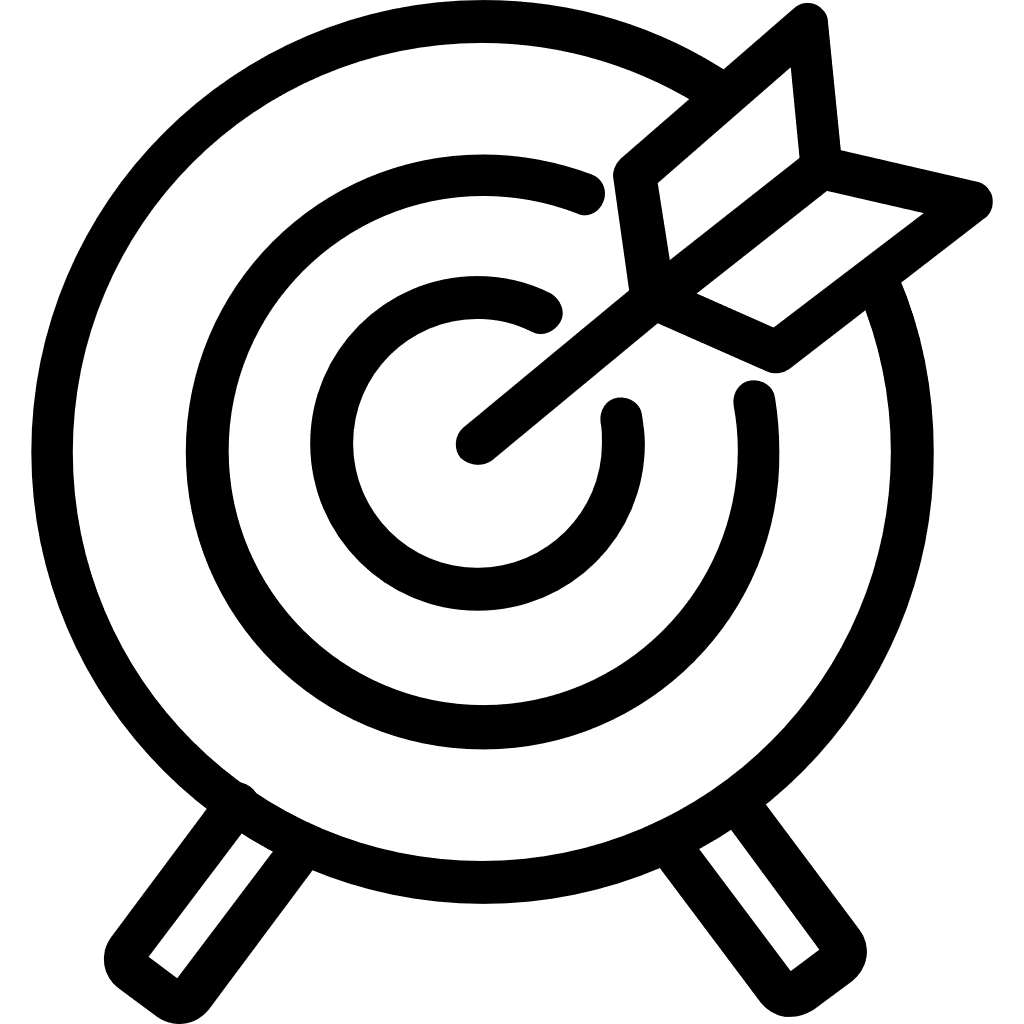 添加标题
添加标题
单击此处输入您的正文，文字是您思想的提炼
单击此处输入您的正文，文字是您思想的提炼
02
添加标题
添加标题
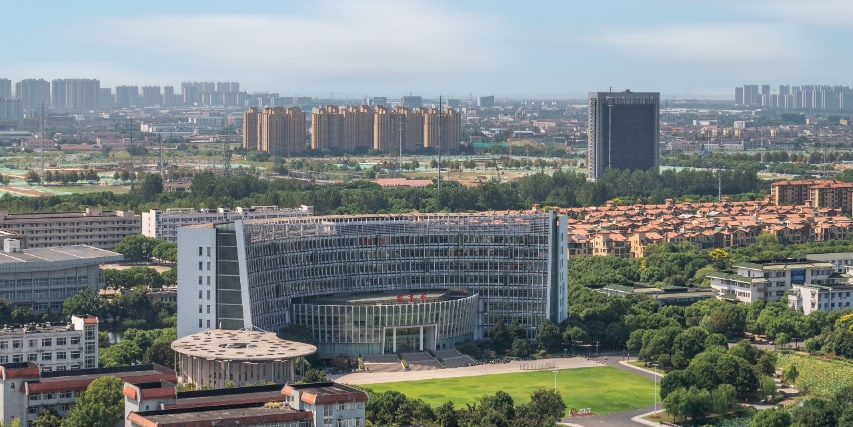 TIANJIABIAOTI
单击此处输入您的正文，文字是您思想的提炼，为了最终演示发布的良好效果，请尽量言简意赅的阐述观点
添加标题
添加标题
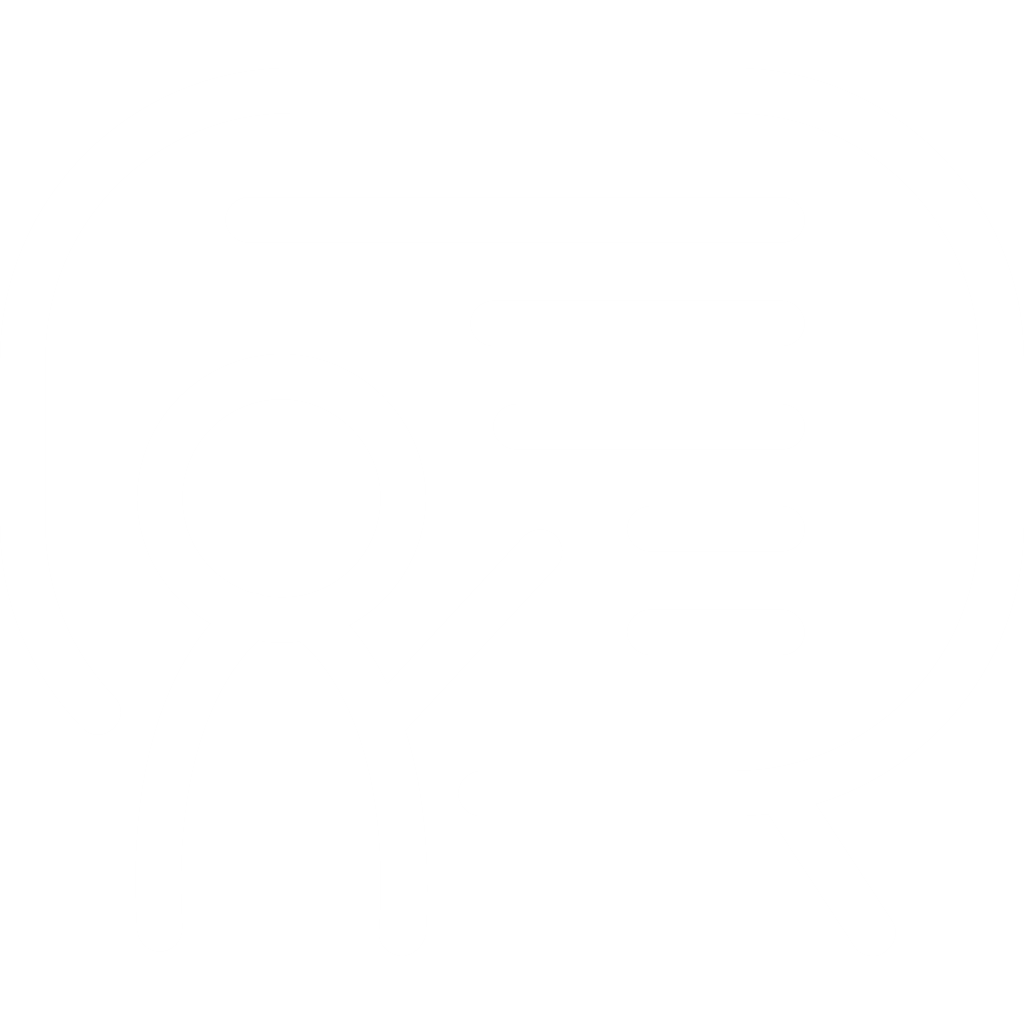 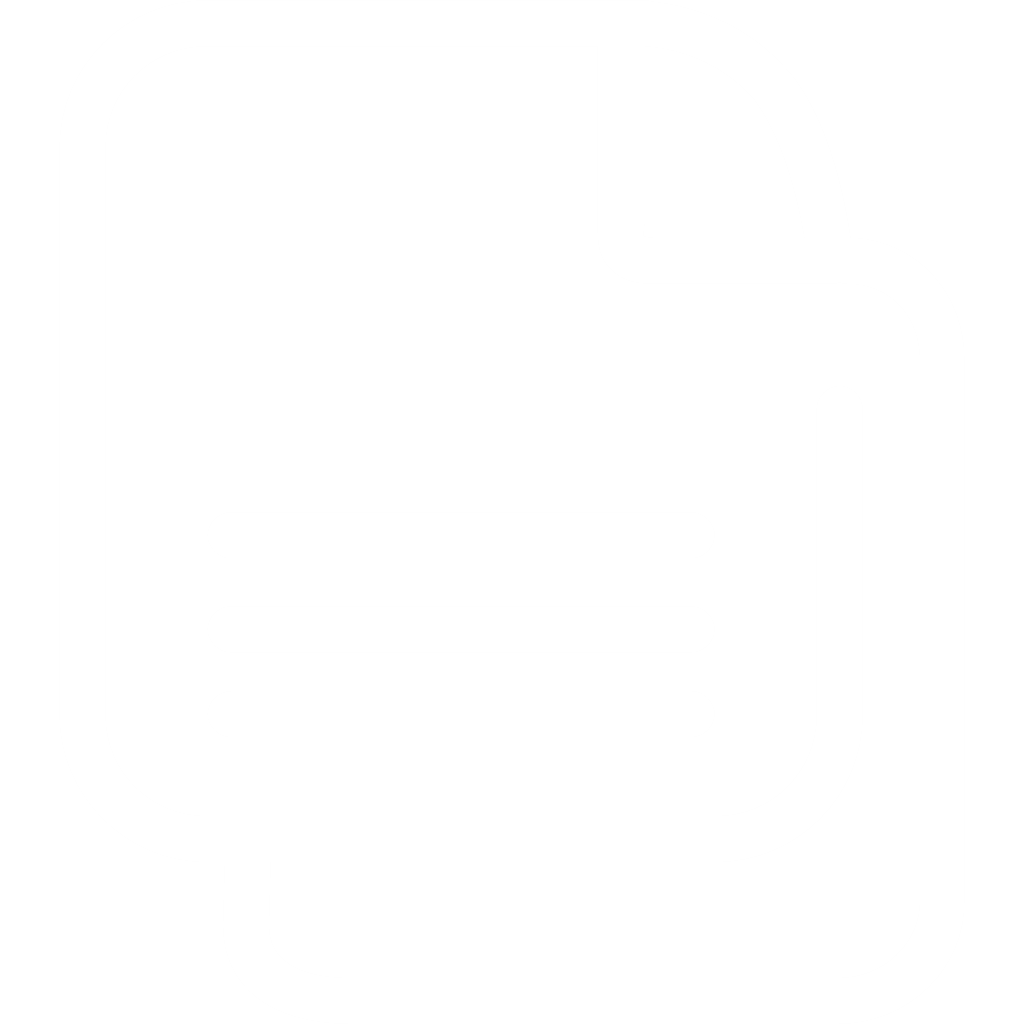 单击此处输入您的正文，文字是您思想的提炼，请尽量言简意赅的阐述观点
单击此处输入您的正文，文字是您思想的提炼，请尽量言简意赅的阐述观点
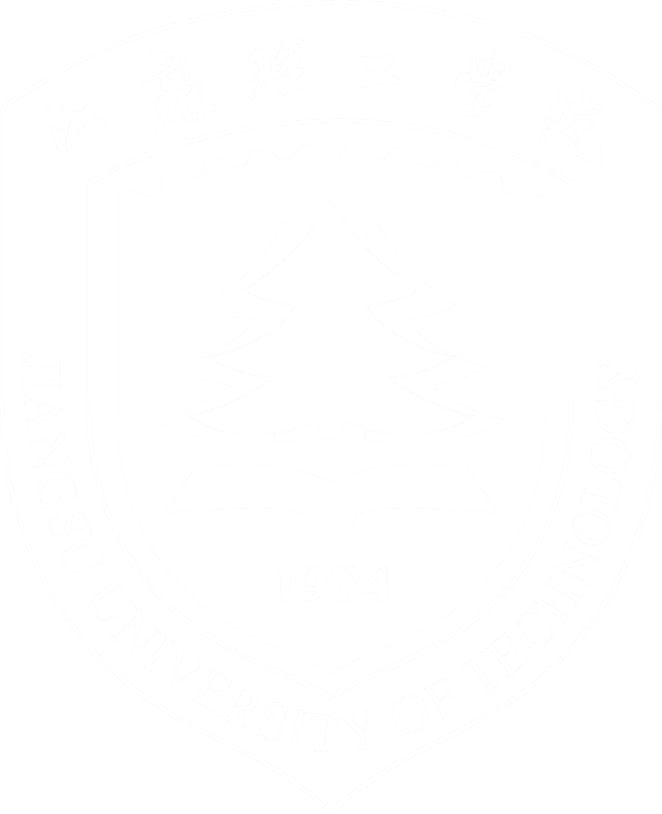 添加标题
03
单击此处输入您的正文，文字是您思想的提炼，为了最终演示发布的良好效果，请尽量言简意赅的阐述观点
Part THREE
03
添加标题
添加小标题
单击此处添加本章节的简要内容。
单击此处添加本章节的简要内容。
单击此处添加本章节的简要内容。
单击此处添加本章节的简要内容。
单击此处输入正文，为了最终演示发布的良好效果，请尽量言简意赅的阐述观点
单击此处添加本章节的简要内容。
单击此处添加本章节的简要内容。
单击此处添加本章节的简要内容。
单击此处添加本章节的简要内容。
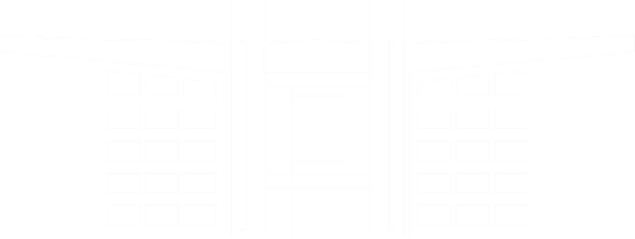 03
添加标题
单击此处输入您的正文，文字是您思想的提炼，为了最终演示发布的良好效果，请尽量言简意赅的阐述观点
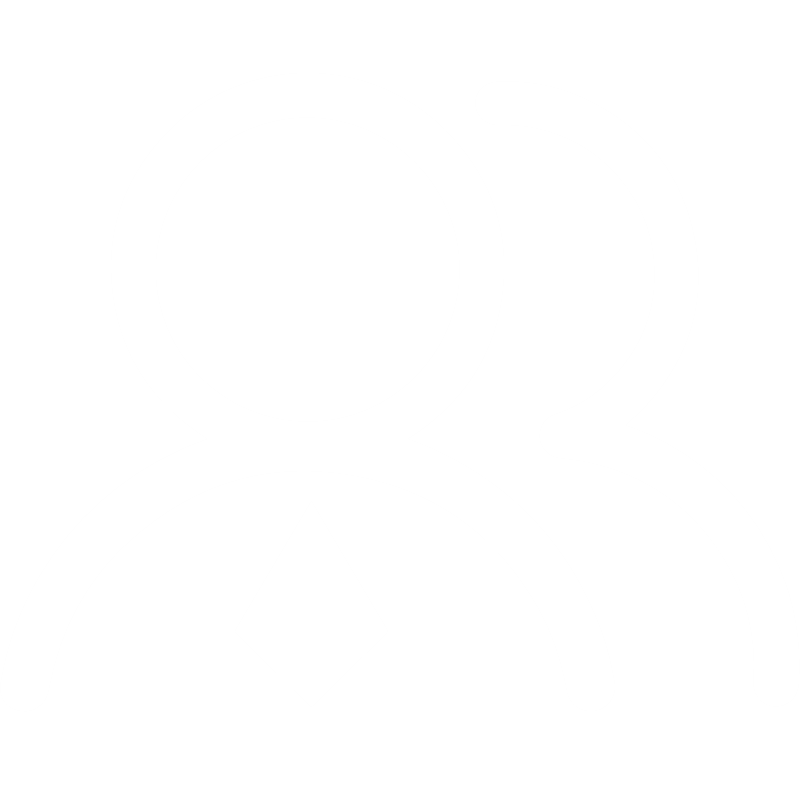 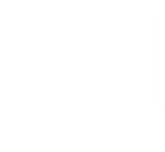 添加小标题
添加小标题
添加小标题
单击此处输入您的正文，文字是您思想的提炼，为了最终演示发布的良好效果，请尽量言简意赅的阐述观点
单击此处输入您的正文，文字是您思想的提炼，为了最终演示发布的良好效果，请尽量言简意赅的阐述观点
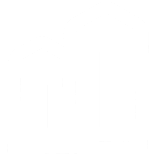 03
添加标题
研发创新
研发创新
研发创新
研发创新
研发创新
研发创新
单击此处输入您的正文单击此处输入您的正文
单击此处输入您的正文单击此处输入您的正文
单击此处输入您的正文单击此处输入您的正文
单击此处输入您的正文单击此处输入您的正文
单击此处输入您的正文单击此处输入您的正文
单击此处输入您的正文单击此处输入您的正文
03
添加标题
输入要点标题
在这里输入详细的文字描述
52%
67%
32%
81%
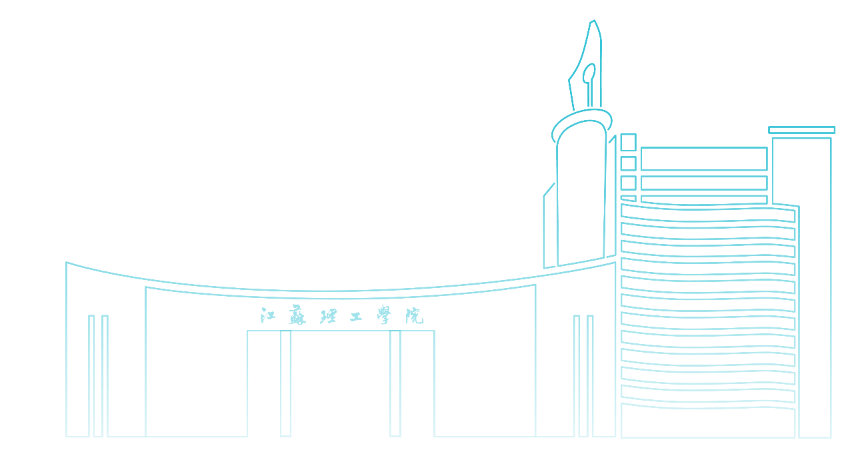 输入标题
输入标题
输入标题
输入标题
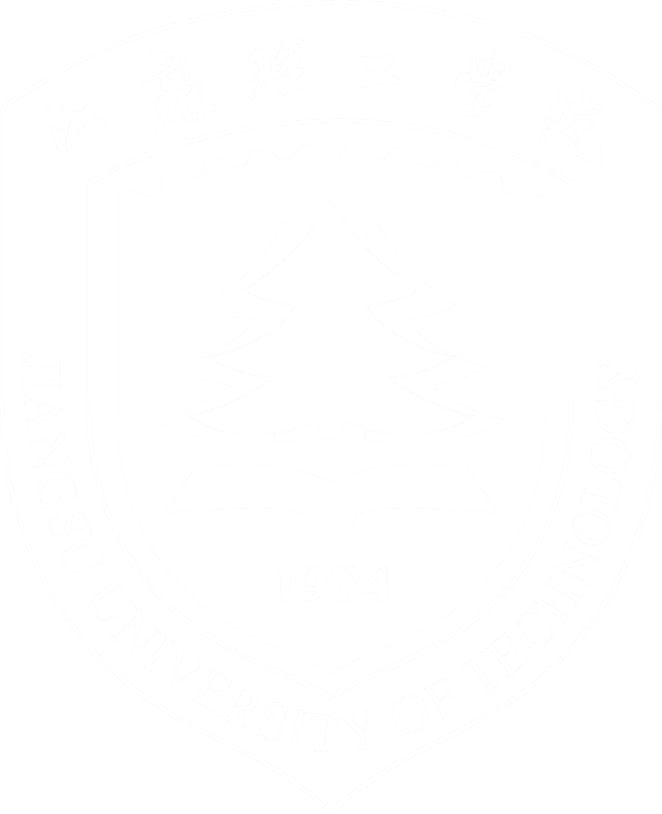 添加标题
04
单击此处输入您的正文，文字是您思想的提炼，为了最终演示发布的良好效果，请尽量言简意赅的阐述观点
Part FOUR
04
添加标题
添加标题
添加标题
添加标题
80%
80%
80%
单击此处输入您的正文
单击此处输入您的正文
单击此处输入您的正文
单击此处输入您的正文，文字是您思想的提炼，为了最终演示发布的良好效果，请尽量言简意赅的阐述观点。单击此处输入您的正文，文字是您思想的提炼，为了最终演示发布的良好效果，请尽量言简意赅的阐述观点。单击此处输入您的正文，文字是您思想的提炼，为了最终演示发布的良好效果，请尽量言简意赅的阐述观点。
04
添加标题
输入标题
单击此处输入您的正文，文字是您思想的提炼，请尽量言简意赅的阐述观点
标题
输入标题
输入标题
单击此处输入您的正文，文字是您思想的提炼，请尽量言简意赅的阐述观点
输入标题
输入标题
输入标题
单击此处输入您的正文，文字是您思想的提炼，请尽量言简意赅的阐述观点
04
添加标题
添加标题
添加标题
单击此处输入您的正文，文字是您思想的提炼，为了最终演示发布的良好效果，请尽量言简意赅的阐述观点
单击此处输入您的正文，文字是您思想的提炼，为了最终演示发布的良好效果，请尽量言简意赅的阐述观点
成功
案例
添加标题
添加标题
单击此处输入您的正文，文字是您思想的提炼，为了最终演示发布的良好效果，请尽量言简意赅的阐述观点
单击此处输入您的正文，文字是您思想的提炼，为了最终演示发布的良好效果，请尽量言简意赅的阐述观点
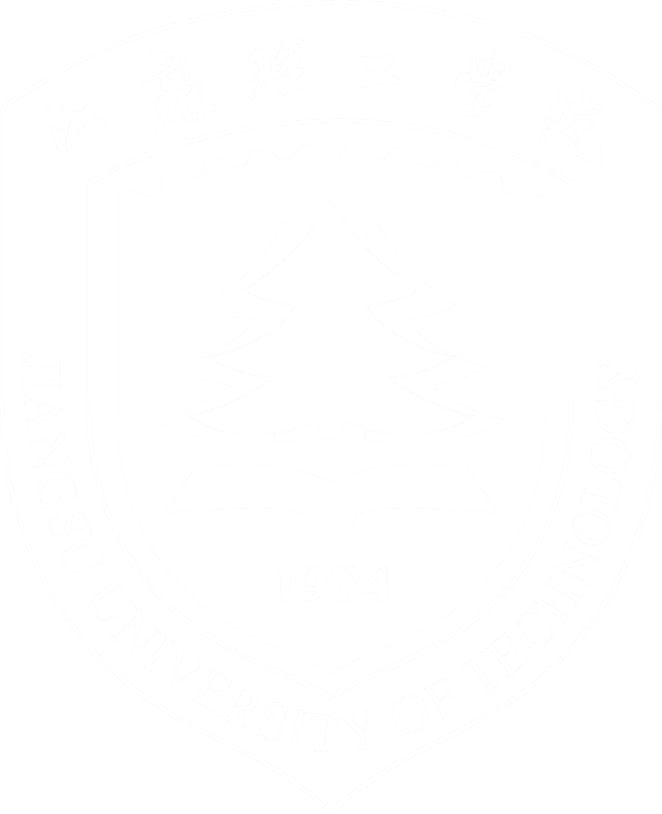 添加标题
05
单击此处输入您的正文，文字是您思想的提炼，为了最终演示发布的良好效果，请尽量言简意赅的阐述观点
Part FIVE
05
添加标题
添加副标题
94/万亿
单击此处输入您的正文，文字是您思想的提炼，为了最终演示发布的良好效果，请尽量言简意赅的阐述观点
单击此处
输入您的正文
添加副标题
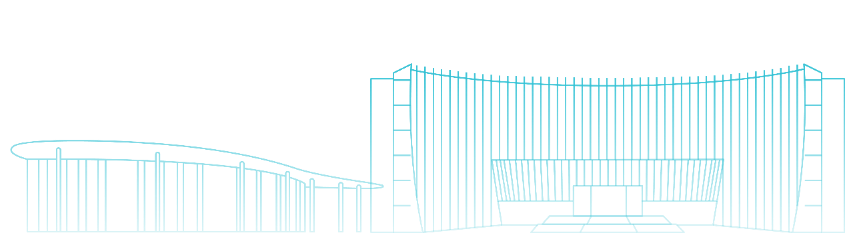 14/亿
单击此处
输入您的正文
单击此处输入您的正文，文字是您思想的提炼，为了最终演示发布的良好效果，请尽量言简意赅的阐述观点
01
02
02
单击此处输入您的正文
单击此处输入您的正文
单击此处输入您的正文
添加副标题
680/次
单击此处输入您的正文，文字是您思想的提炼，为了最终演示发布的良好效果，请尽量言简意赅的阐述观点
单击此处
输入您的正文
输入小标题
单击此处输入您的正文，文字是您思想的提炼，为了最终演示发布的良好效果，请尽量言简意赅的阐述观点
单击此处输入您的正文，文字是您思想的提炼，为了最终演示发布的良好效果，请尽量言简意赅的阐述观点
输入小标题
输入小标题
输入小标题
单击此处输入您的正文，文字是您思想的提炼
单击此处输入您的正文，文字是您思想的提炼
单击此处输入您的正文，文字是您思想的提炼
05
添加标题
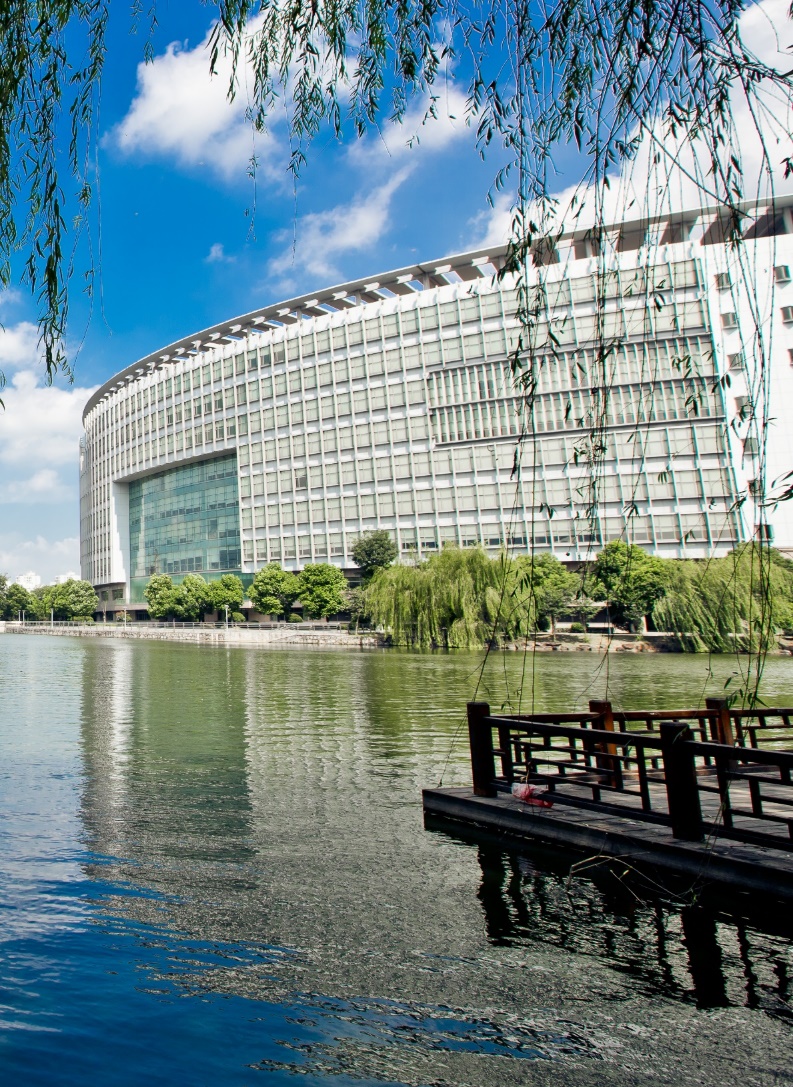 输入
小标题
05
添加标题
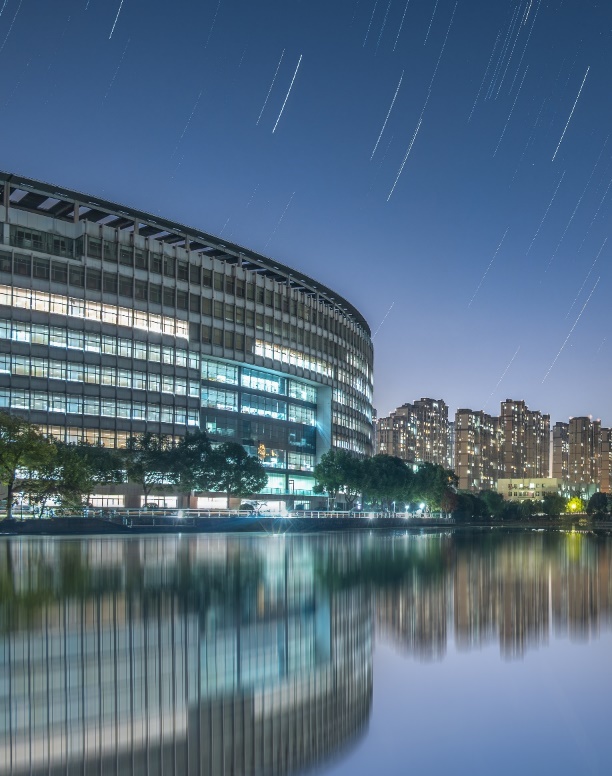 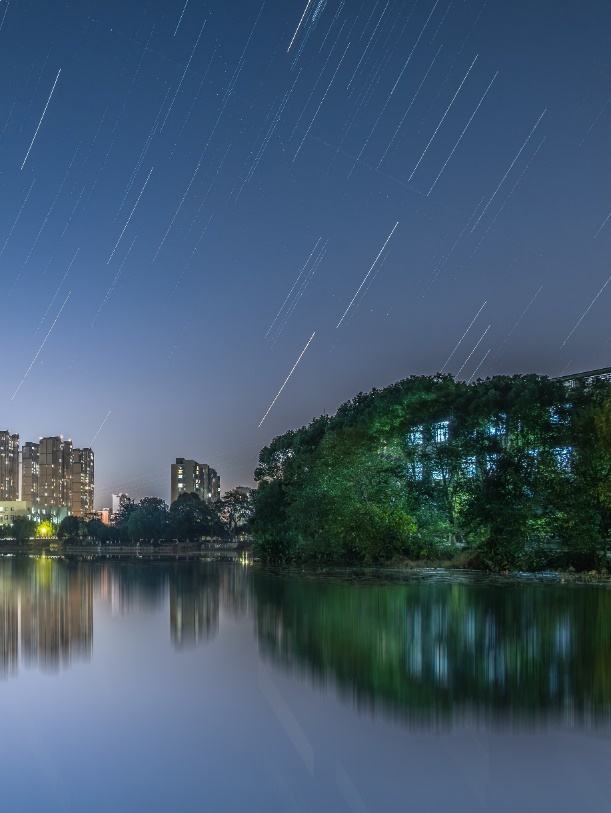 01.
02.
此处标题
此处标题
单击此处输入您的正文，文字是您思想的提炼，为了最终演示发布的良好效果，请尽量言简意赅的阐述观点
单击此处输入您的正文，文字是您思想的提炼，为了最终演示发布的良好效果，请尽量言简意赅的阐述观点
输入标题
输入标题
05
添加标题
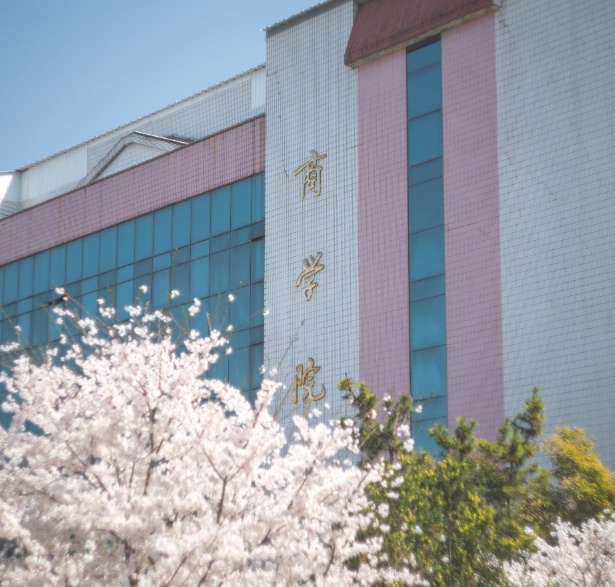 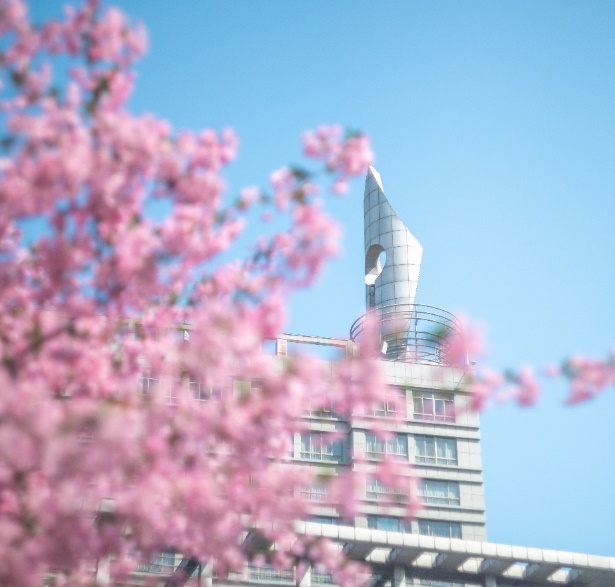 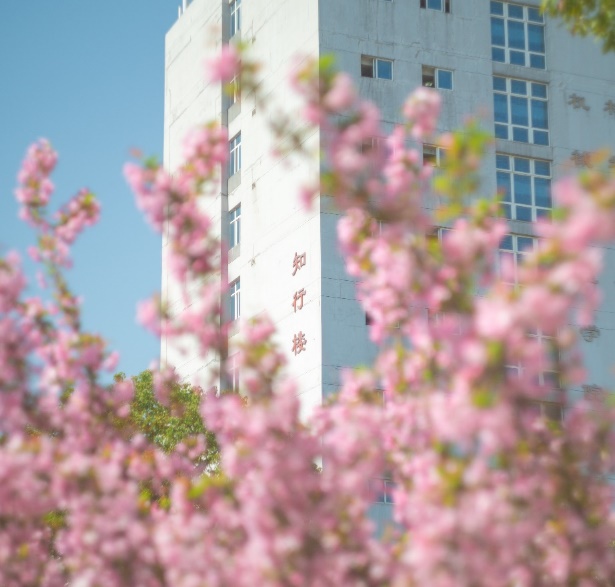 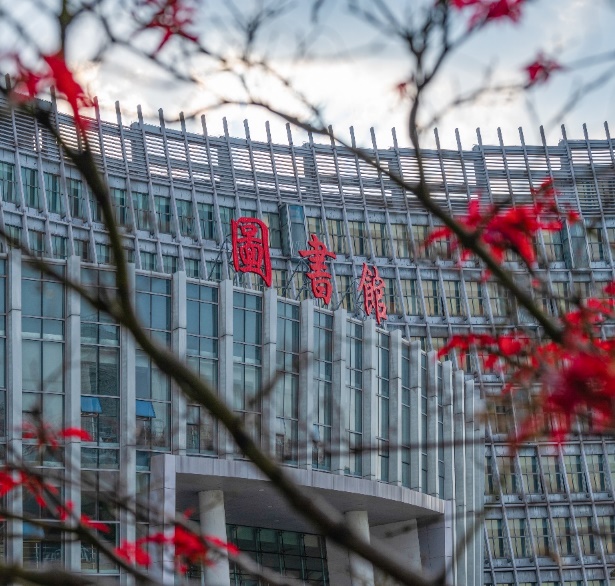 01
02
03
04
添加标题
添加标题
添加标题
添加标题
单击此处输入您的正文，文字是您思想的提炼，请尽量言简意赅的阐述观点
单击此处输入您的正文，文字是您思想的提炼，请尽量言简意赅的阐述观点
单击此处输入您的正文，文字是您思想的提炼，请尽量言简意赅的阐述观点
单击此处输入您的正文，文字是您思想的提炼，请尽量言简意赅的阐述观点
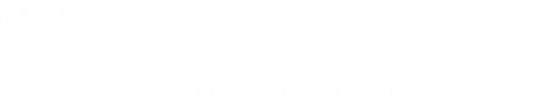 谢谢观看！
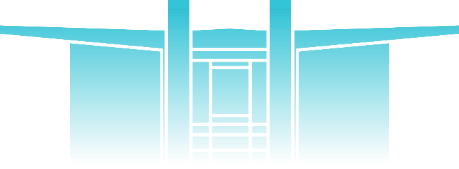 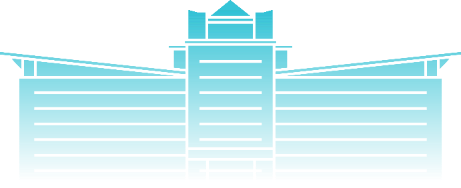 日期：
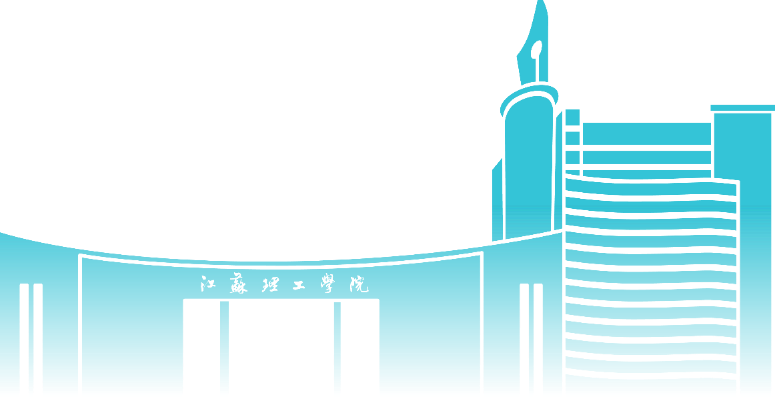